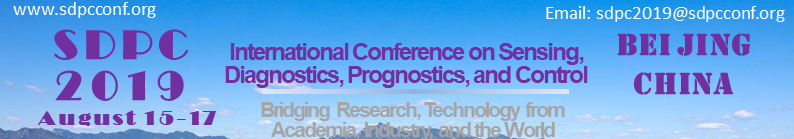 Title
Author
Affiliation
LOGO
Abstract
Abstract here
Text
Technical contents here